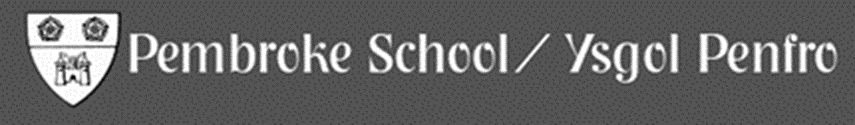 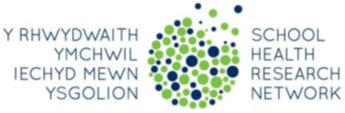 Background
Number of pupils on roll – 1159Number of FSM pupils - 261Number of ALN pupils - 537Number of pupils living in an area of deprivation - 276
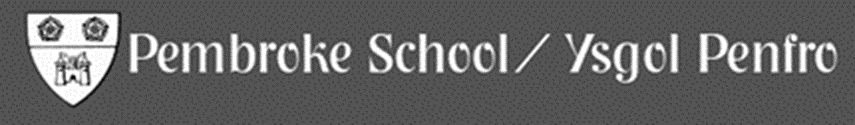 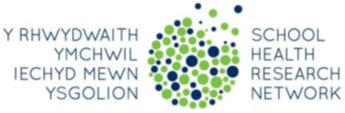 Survey Process
6 x ICT suites Years 7, 8 and 9 – ICT lesson
Year 10, 11, 12 & 13 – WBQ lessonTeacher provided with class register and identified absent pupilsStaff fully supportiveEnd result – What we found out was what we thought.
[Speaker Notes: Visual representation.
Clear to see areas on where we need to focus.
Confirmed what we thought.
A working document which will be used and referred to as opposed to stored away. 
Plan to survey again to once actions/changes have been made.]
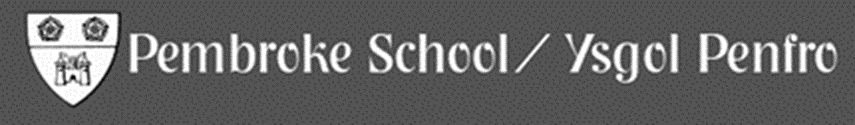 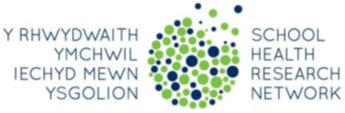 Current school (Pembroke School)
Open site and large in size.Public through road – Leisure Centre, Garden Centre and Care Home. The school has numerous entrance/exits (approx. 38)Years 10/11 Smoking Culture
[Speaker Notes: Years 10 and 11 – Smoking social culture]
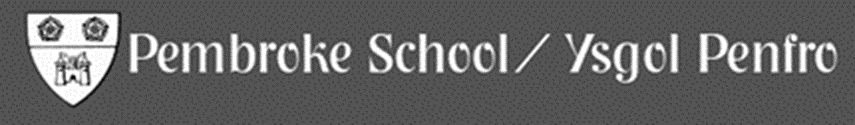 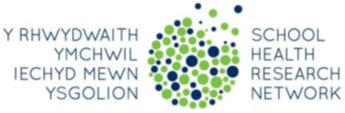 New School(Ysgol Harri Tudur/Henry Tudor School)
Enclosed siteChange in EthosRestricted entrance and exit points
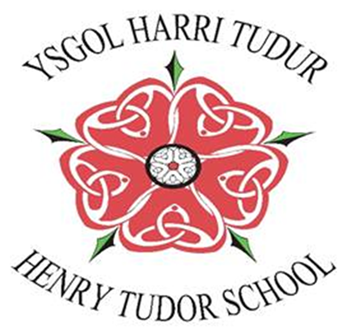 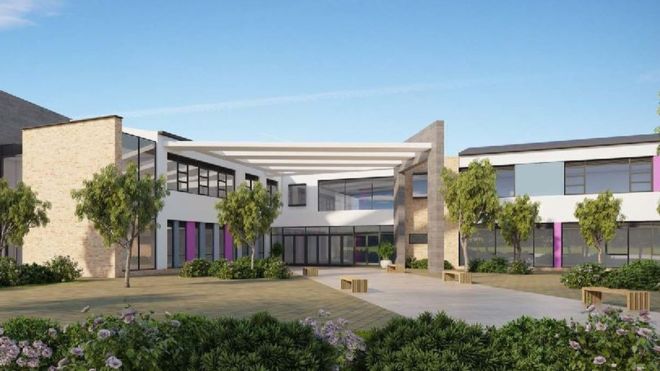 [Speaker Notes: Enclosed school site with a much improved environment. 

There is a change in ethos - The school has a new recently appointed head mistress with a new vision. 

Intervention strategies are planned to support pupils along with an alternative curriculum which is currently being developed.

Parent workshops – Ysgol Harri Tudur/Henry Tudor School wishes to improve engagement with the local community.]
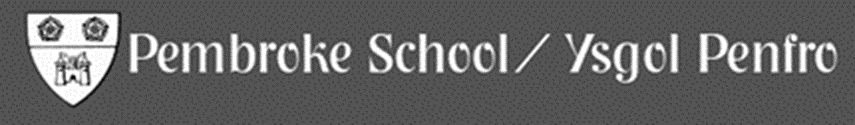 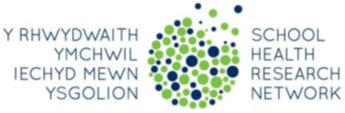 Change in Culture (Staff)
TrainingACE’s AwarenessAttachment AwarenessPupil Passport Pivotal Training     Next stepVertical mentoring 
House system
[Speaker Notes: Connectivity - Improving relationships with pupils.
Next step – help support anti-bullying strategy and improve well-being]
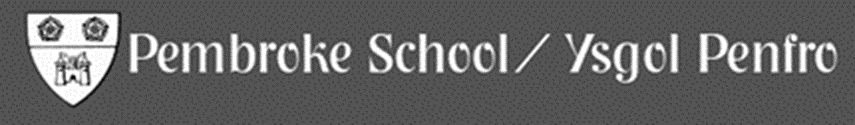 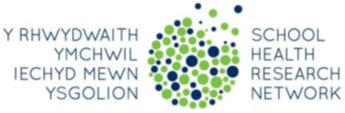 Report findings
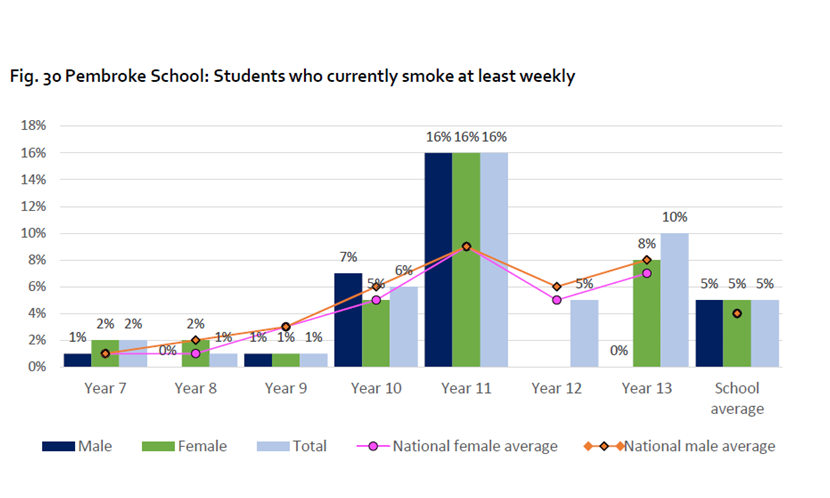 [Speaker Notes: Clearly confirmed what we thought.]
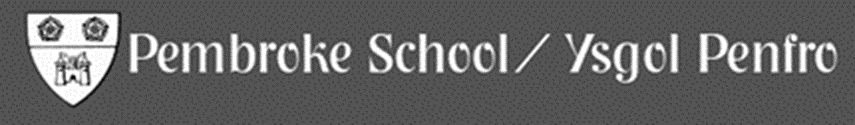 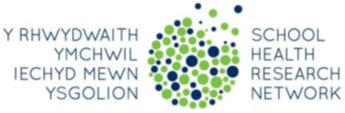 INTERVENTION PLAN
Support session offered for targeted group of year 10 pupils in July with follow up in September  Support session offered for whole school population in July  with follow up in September Parent/carer workshops will be made available in the new year
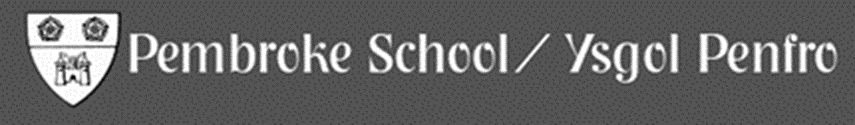 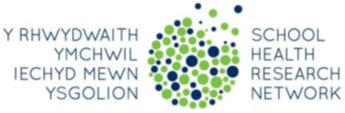 Other considerations
Adverse Childhood Experiences Study, Public Health Wales, 2015
‘School connectedness’ 
Reframe the issue/behaviour and address root cause
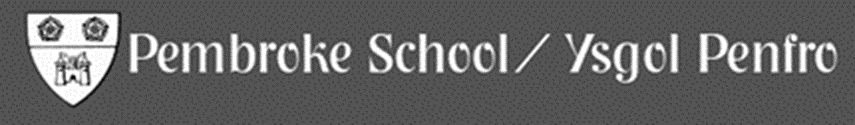 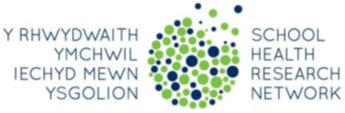 The building blocks of resilience
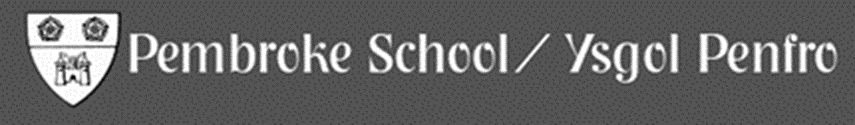 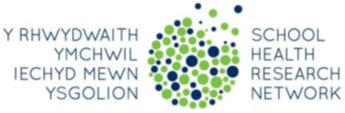 FEEDER PRIMARY School
700 Pupils
Full day - 13th September 2018 with every class
W/C  17th September -  Daily ‘Warm up’ for parents/carers smoking cessation support
28th September - Pre-quit Day
1st October - Quit Day ‘Stoptober’
7 x support sessions to follow up to 7th December
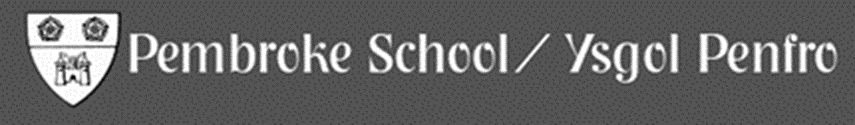 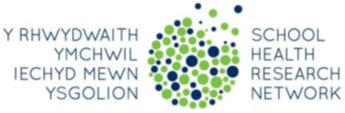 Who’s been involved?
Head of PSE
Assistant Headteacher Pembroke School
Healthy Schools Coordinator
Pharmacist
Smoking Cessation Advisors
Headteacher Feeder Primary School
Other agencies as required
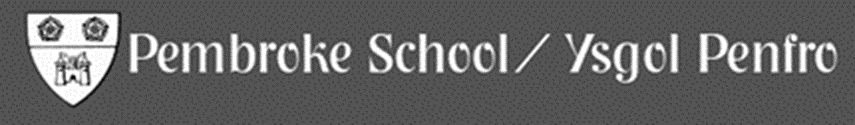 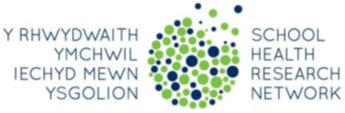 THANK YOU FOR LISTENING.ANY QUESTIONS?